Valerie McCain
Bechtel
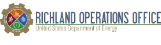 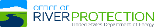 September 12, 2019
Vit Plant Jobsite Evolution
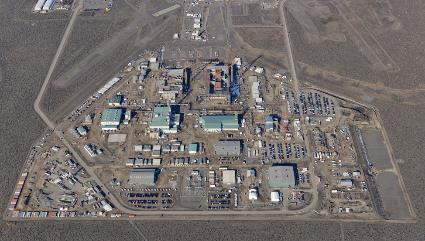 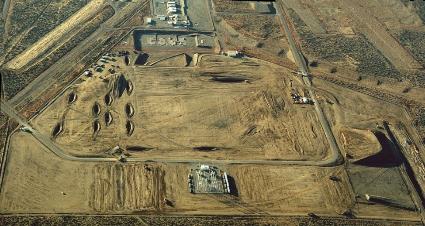 2002
2019
Progress in Startup, Testing
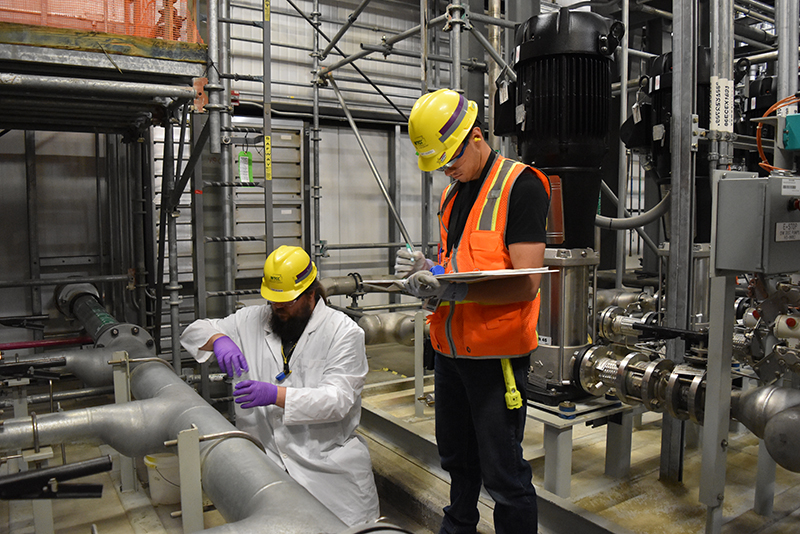 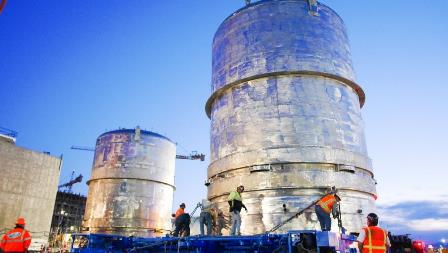 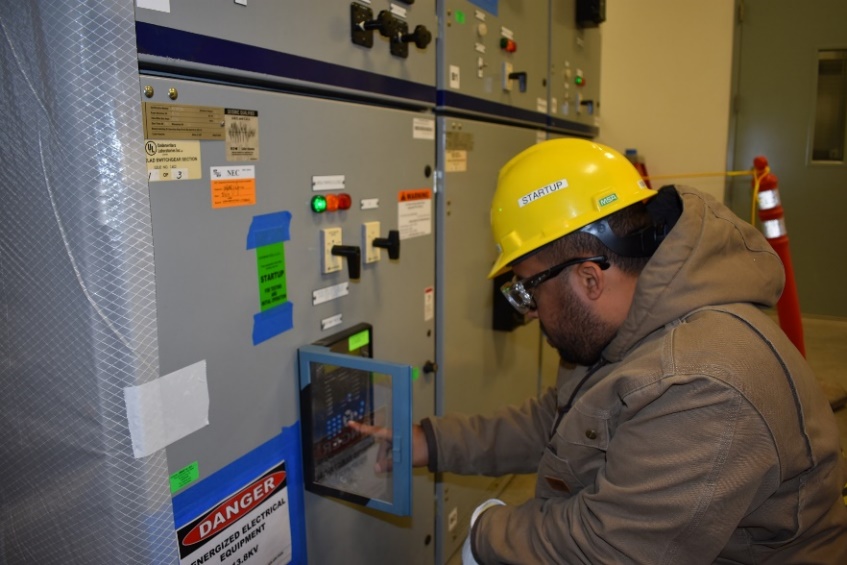 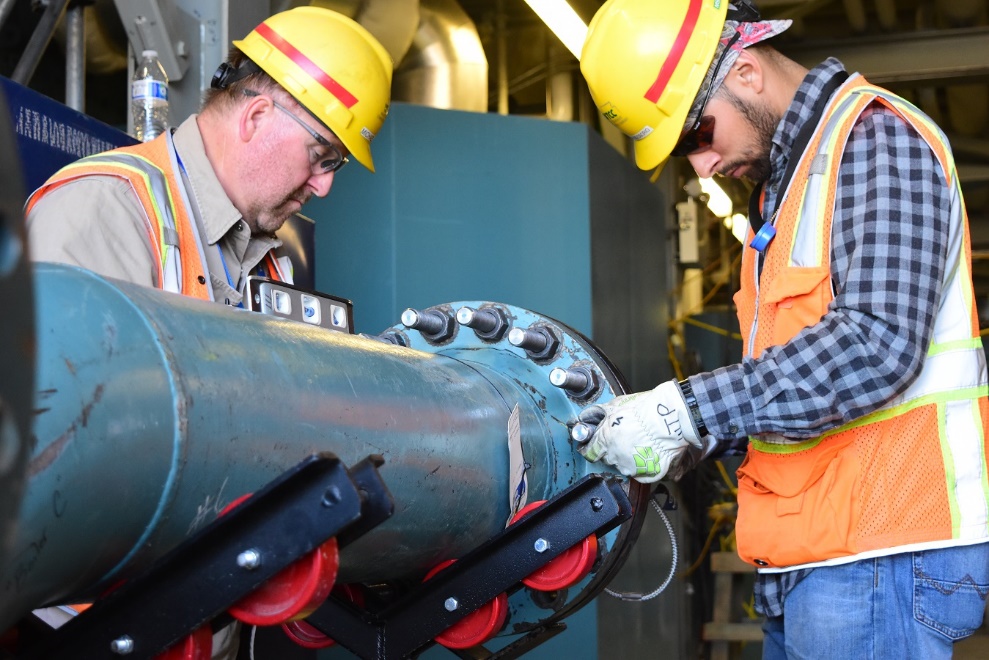 Preparing for Commissioning, Operations
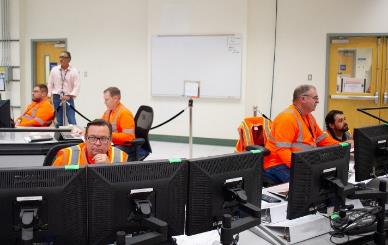 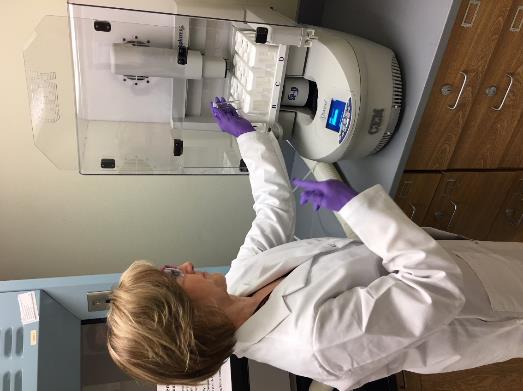 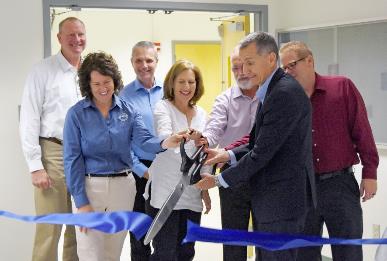